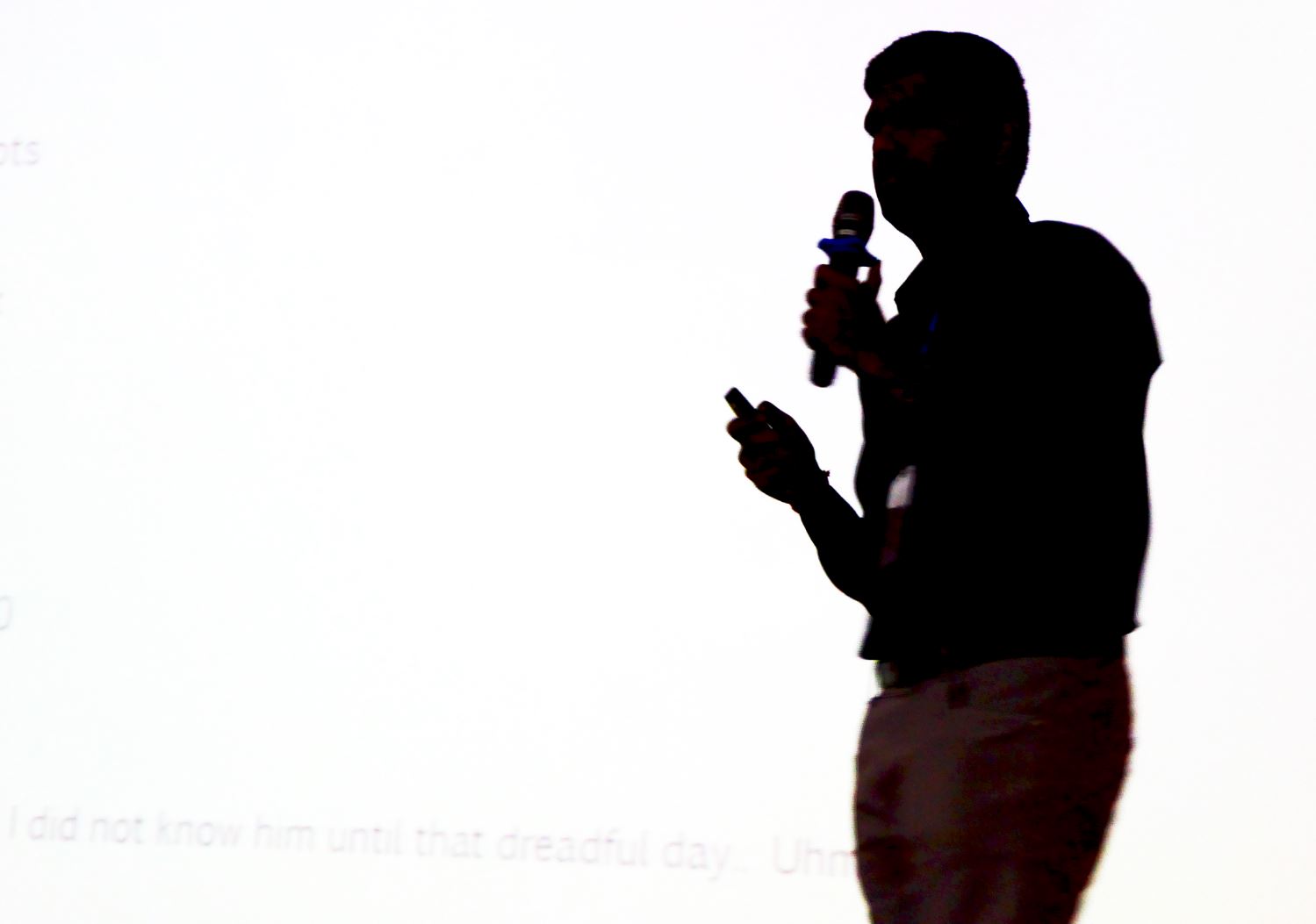 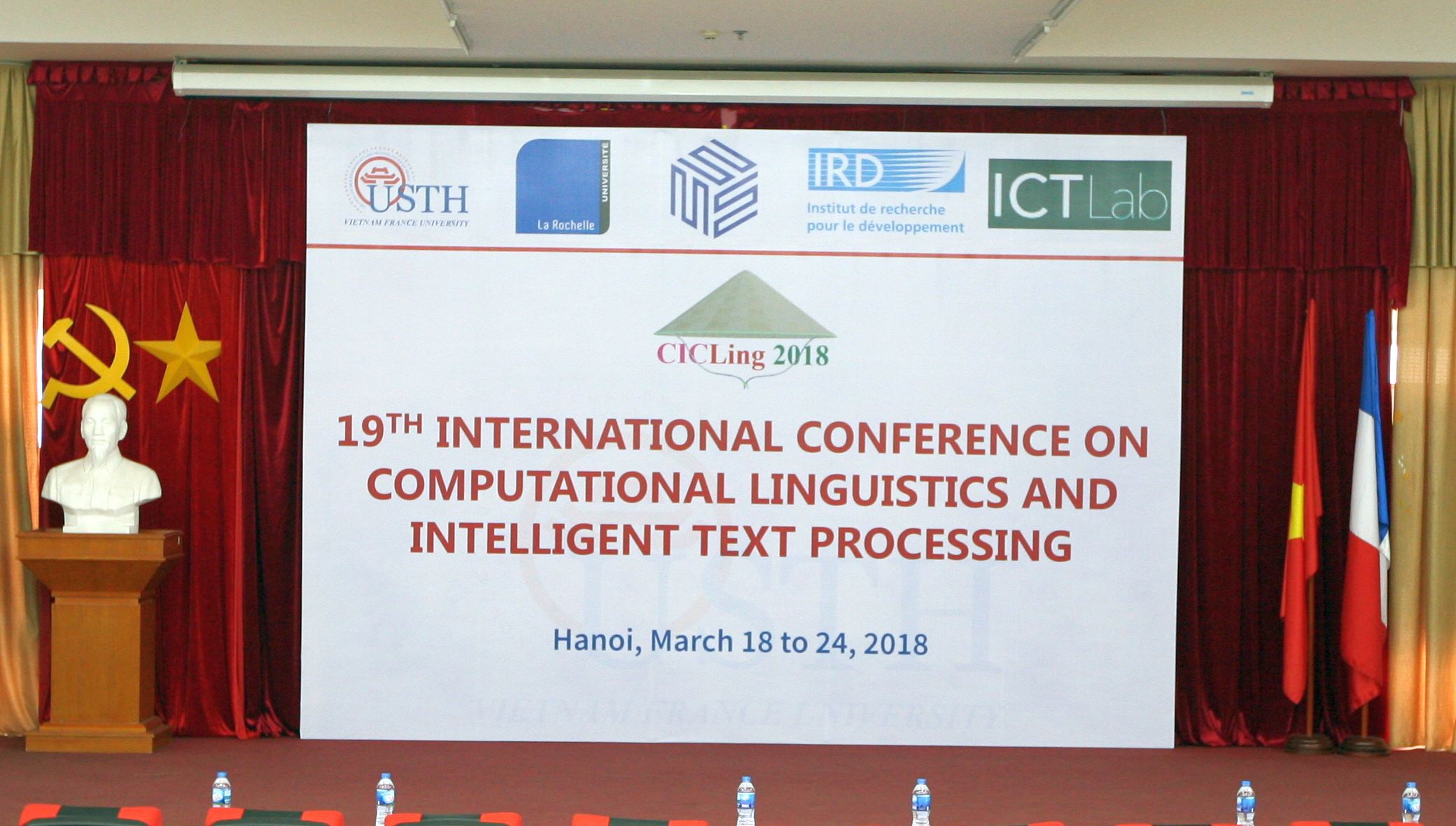 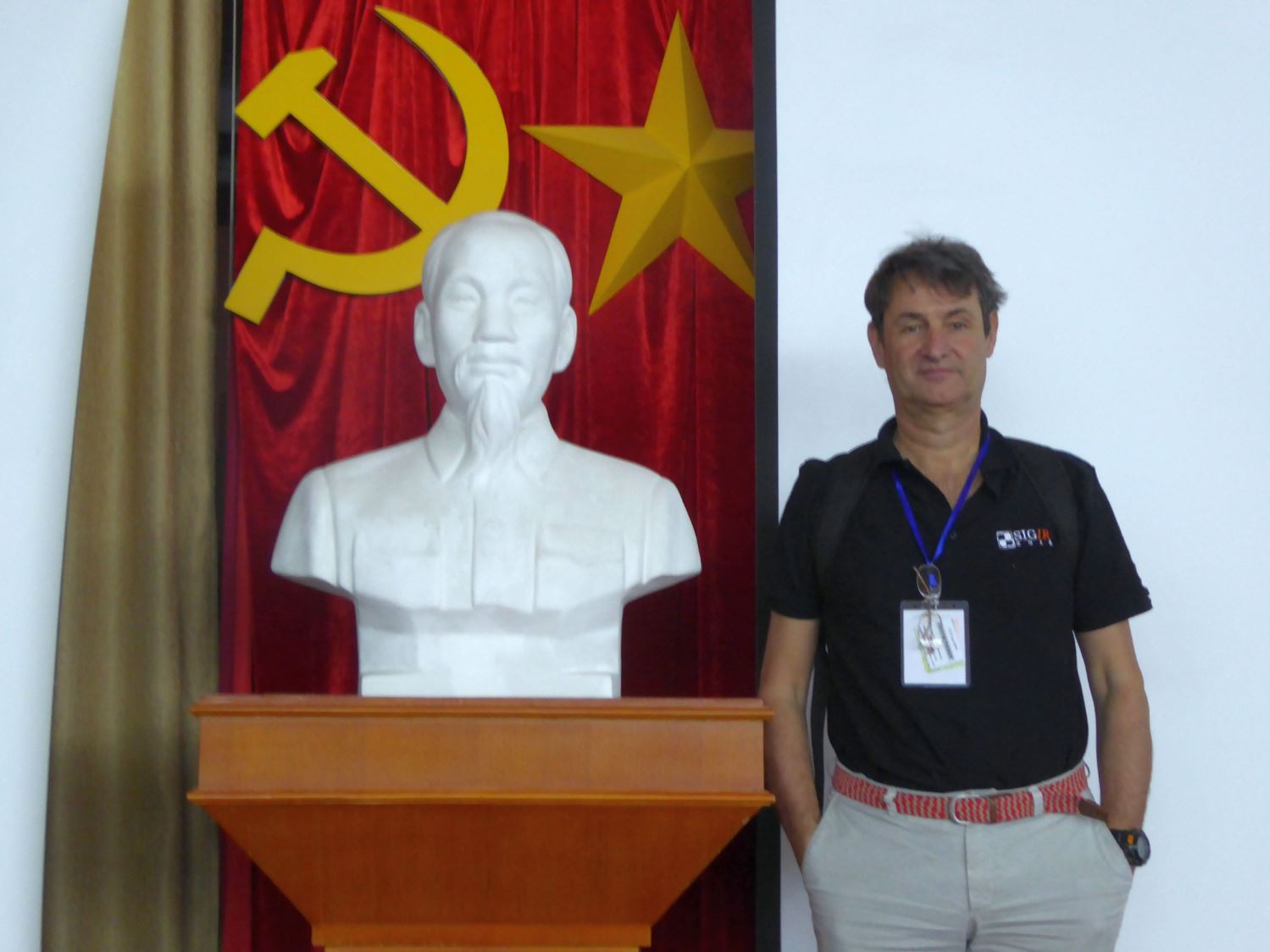 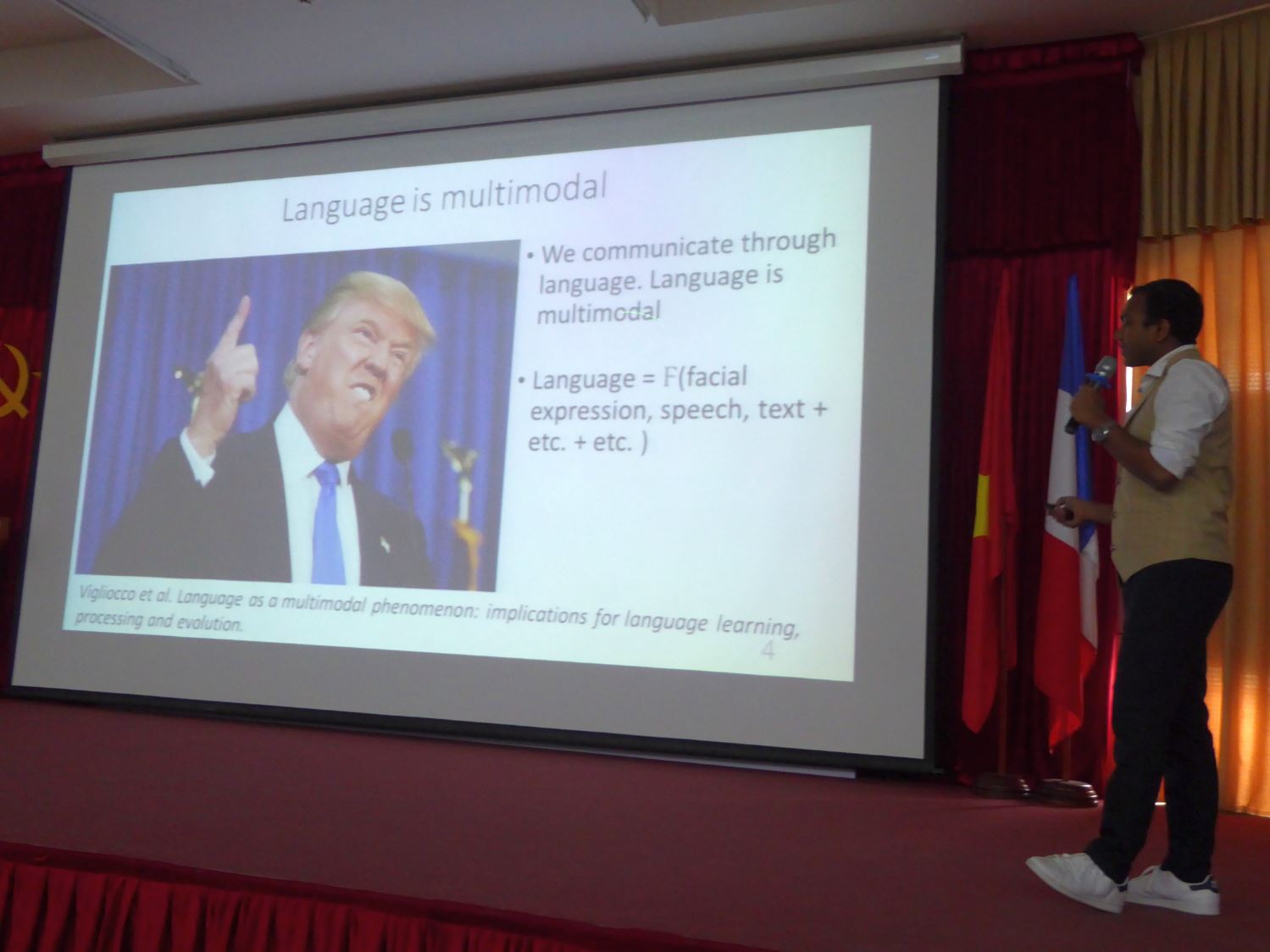 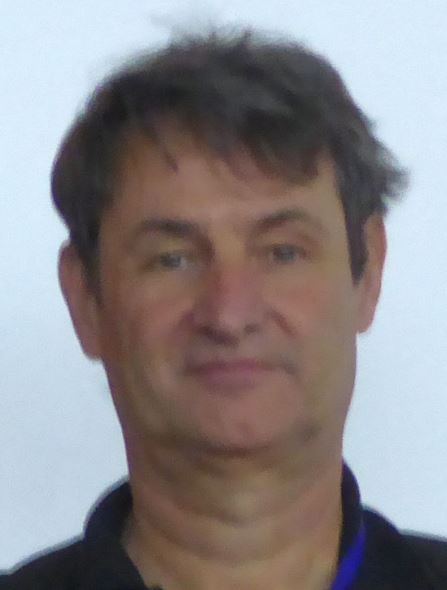 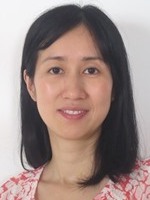 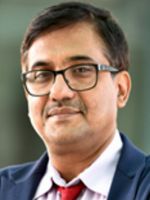 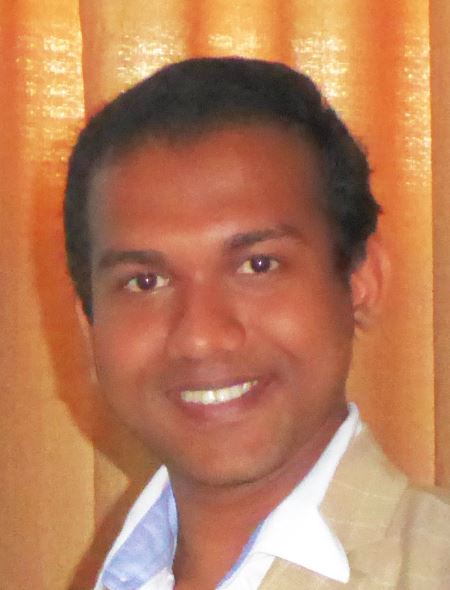 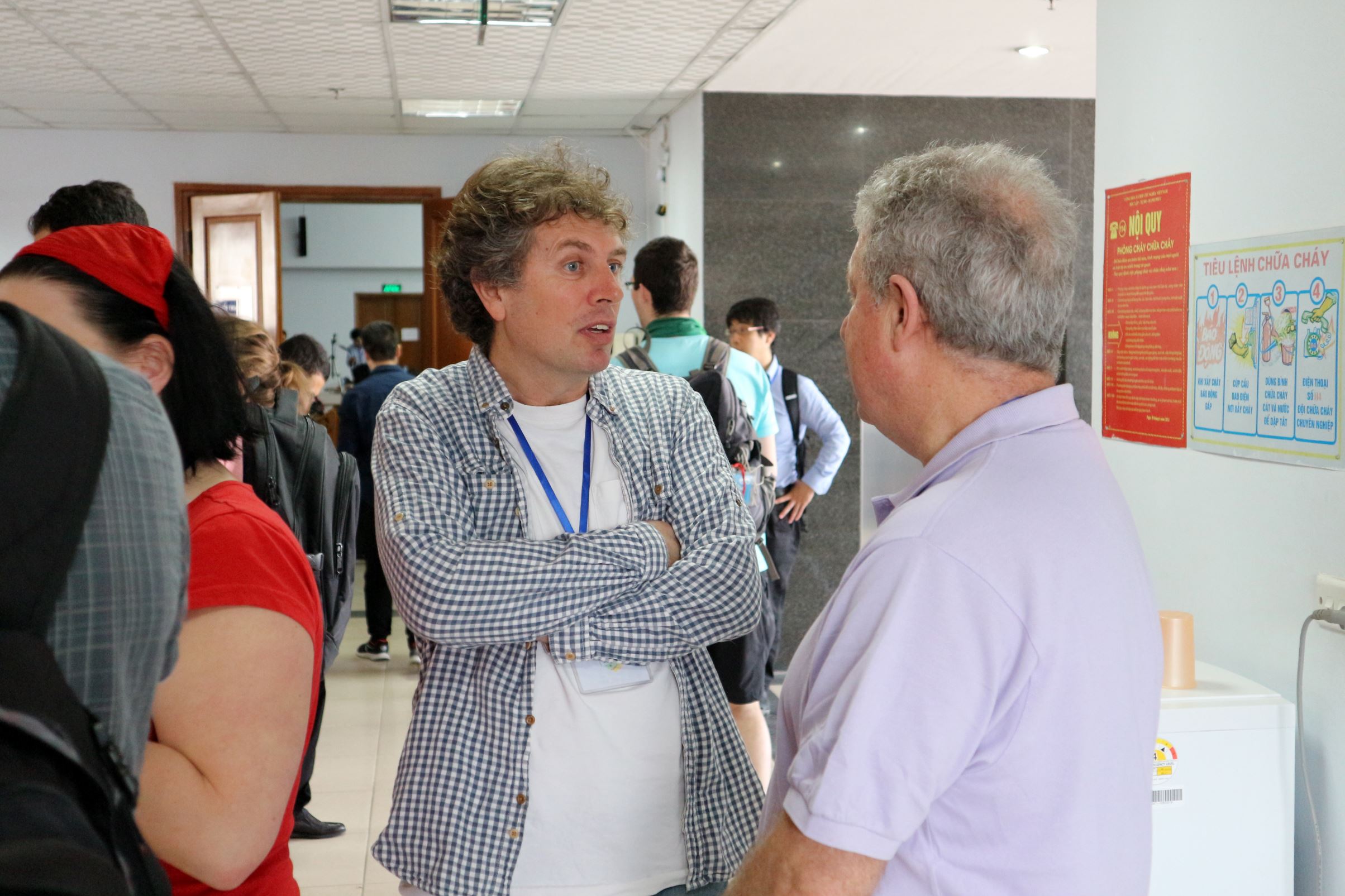 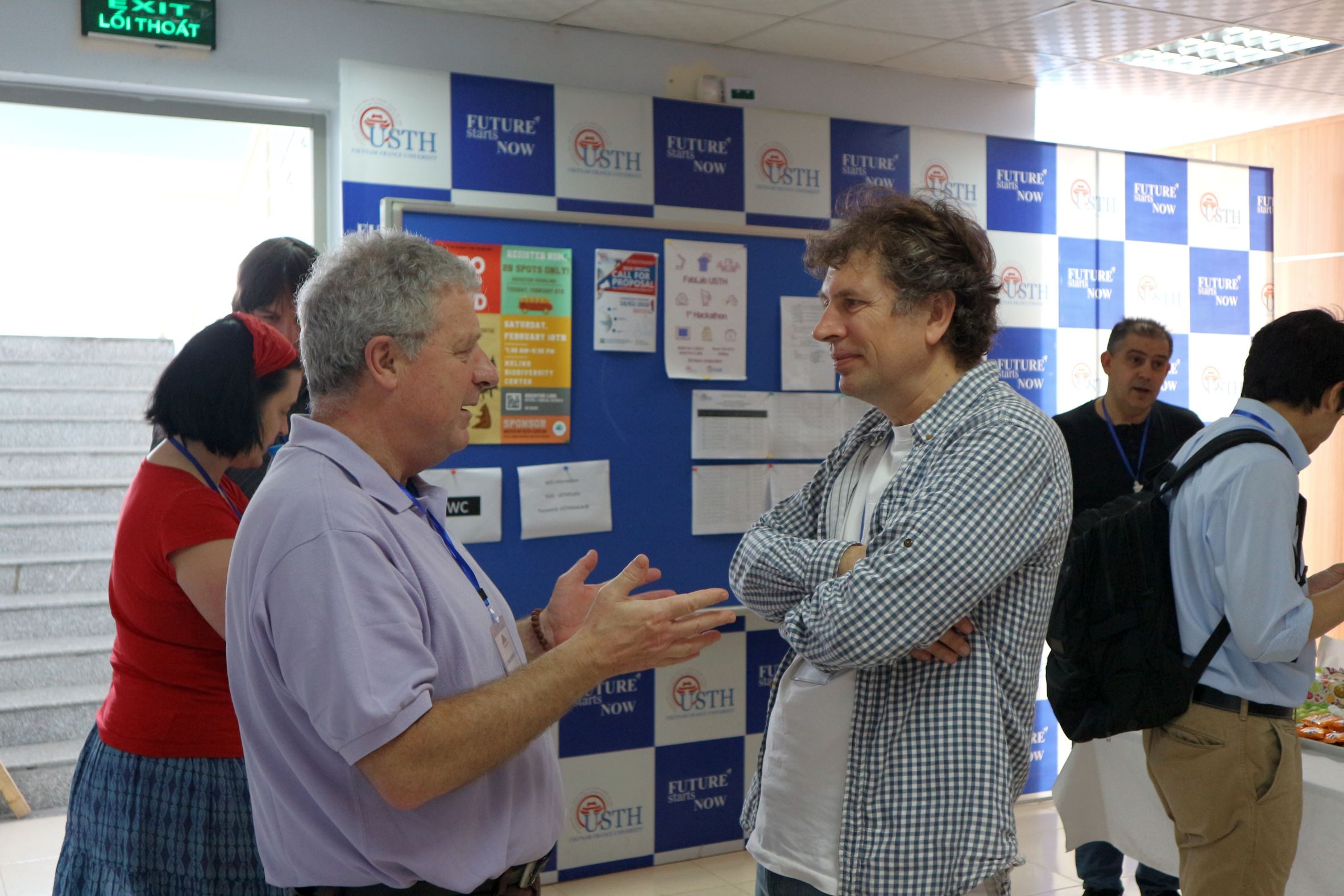 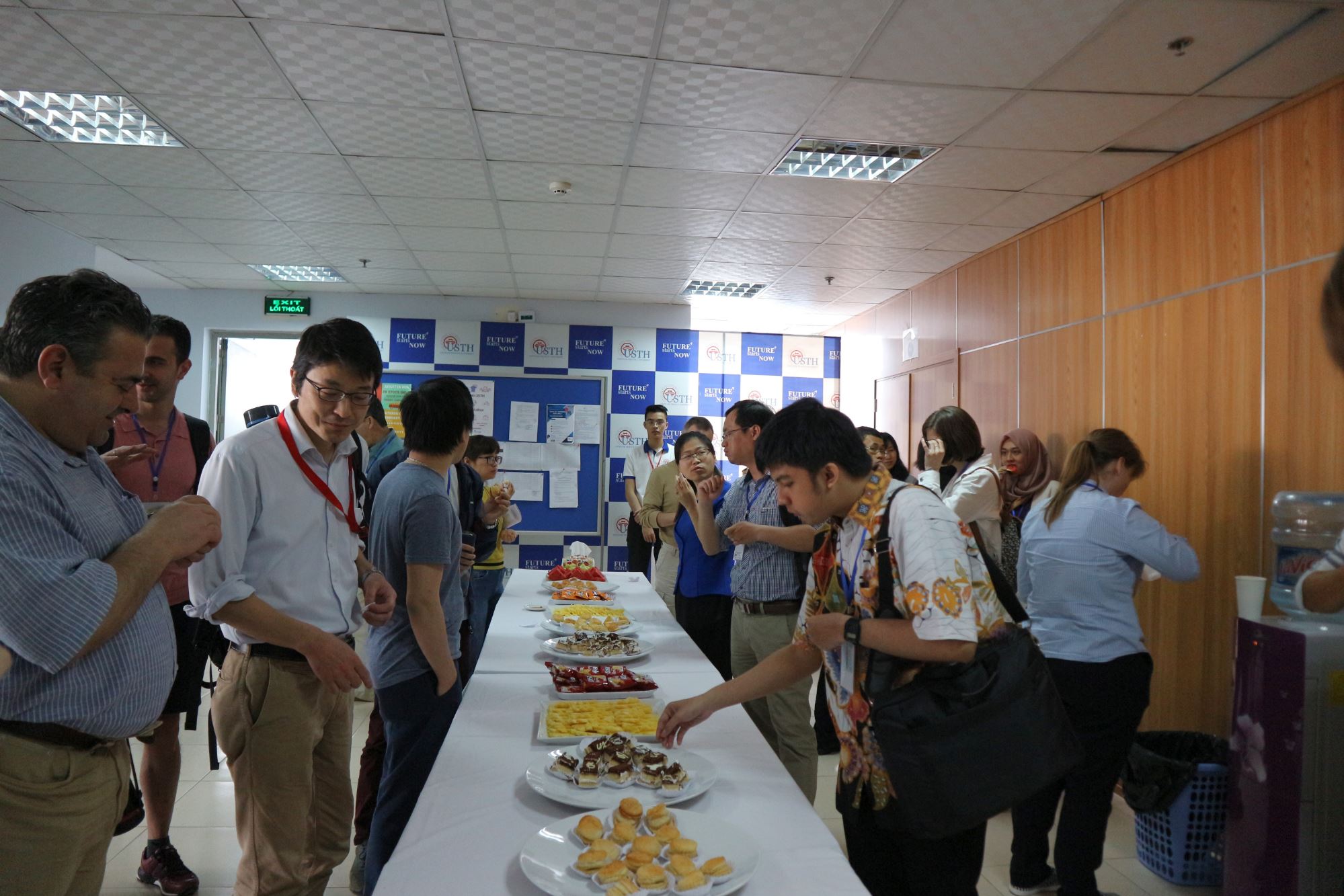 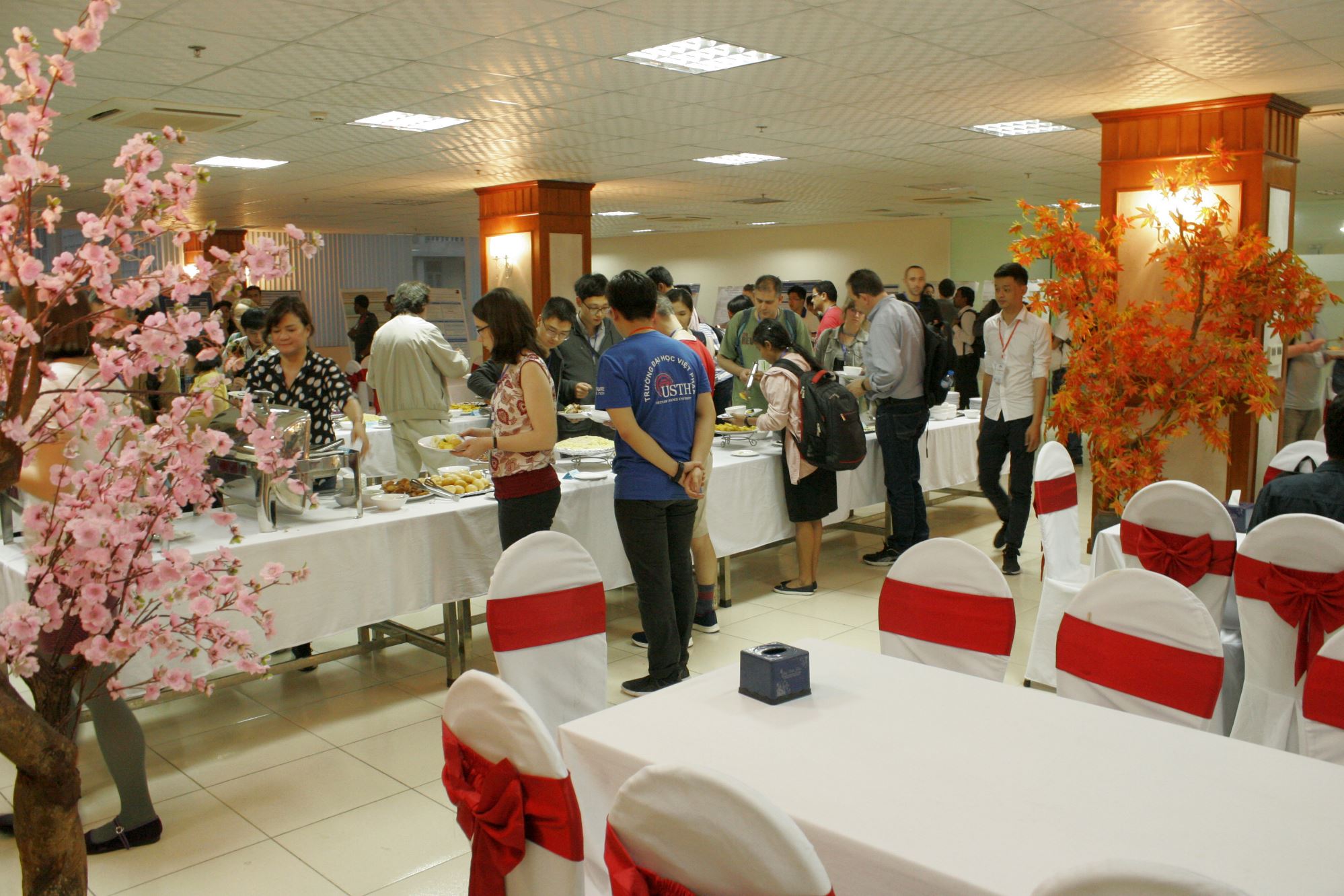 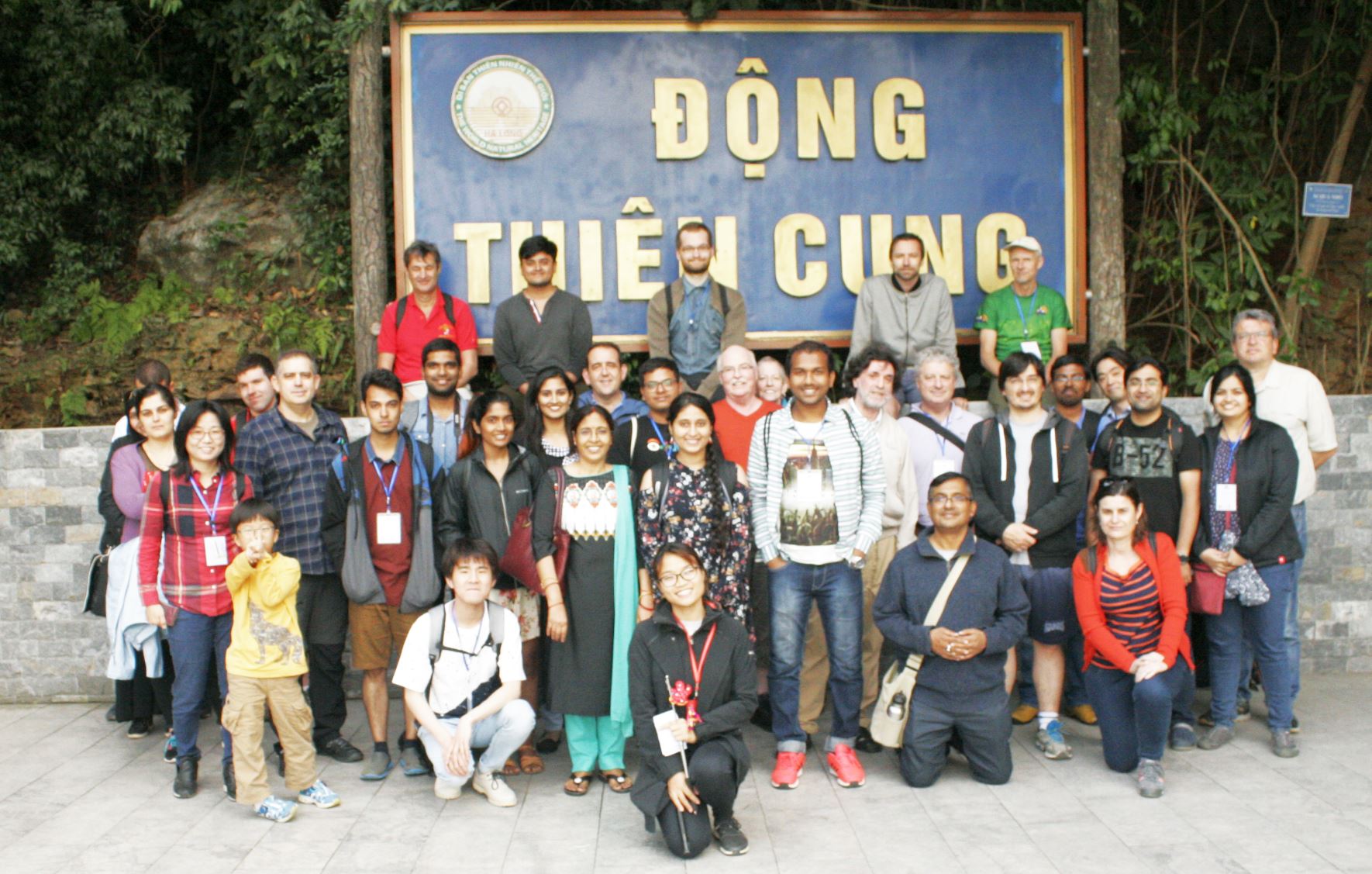 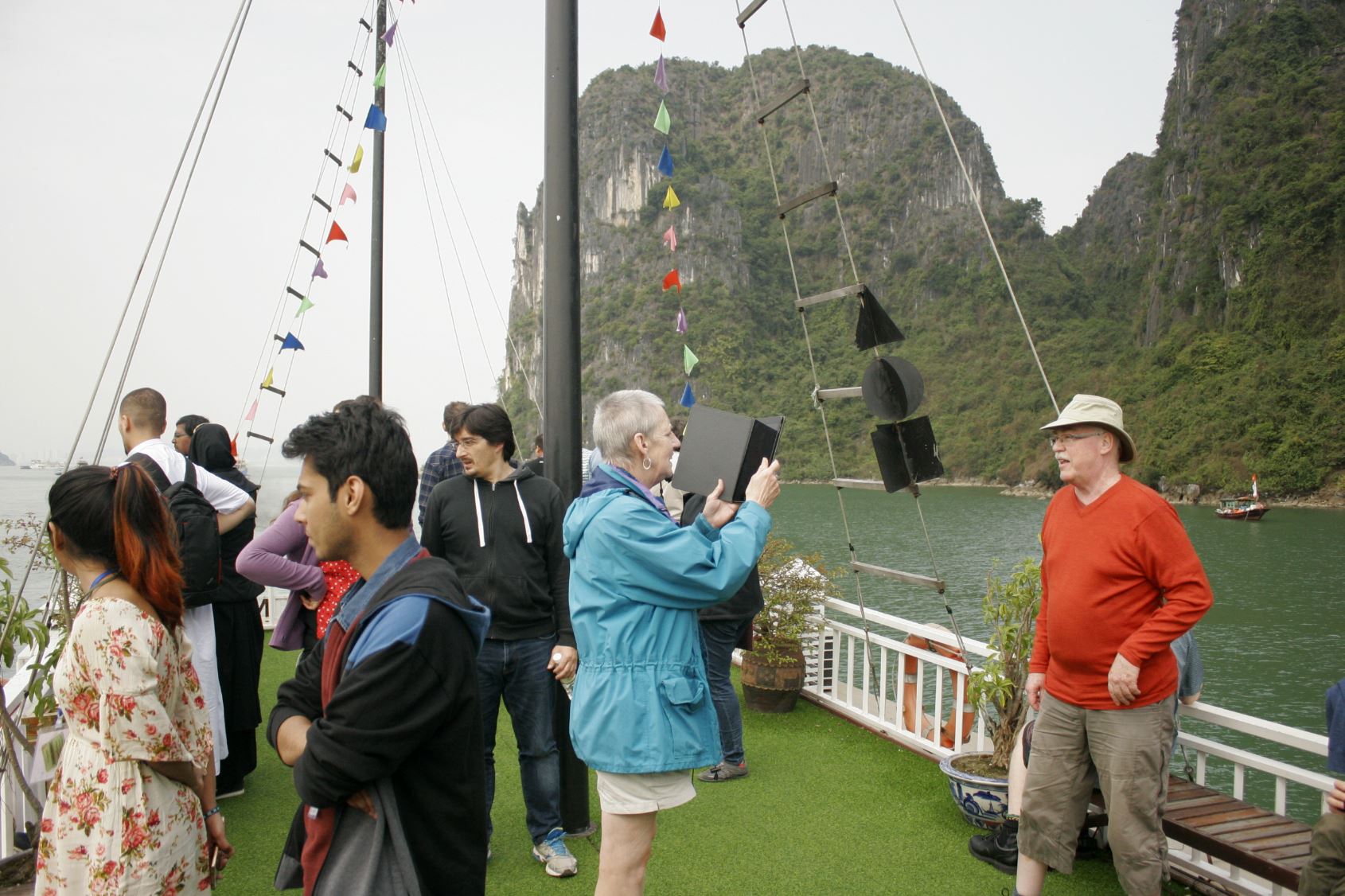 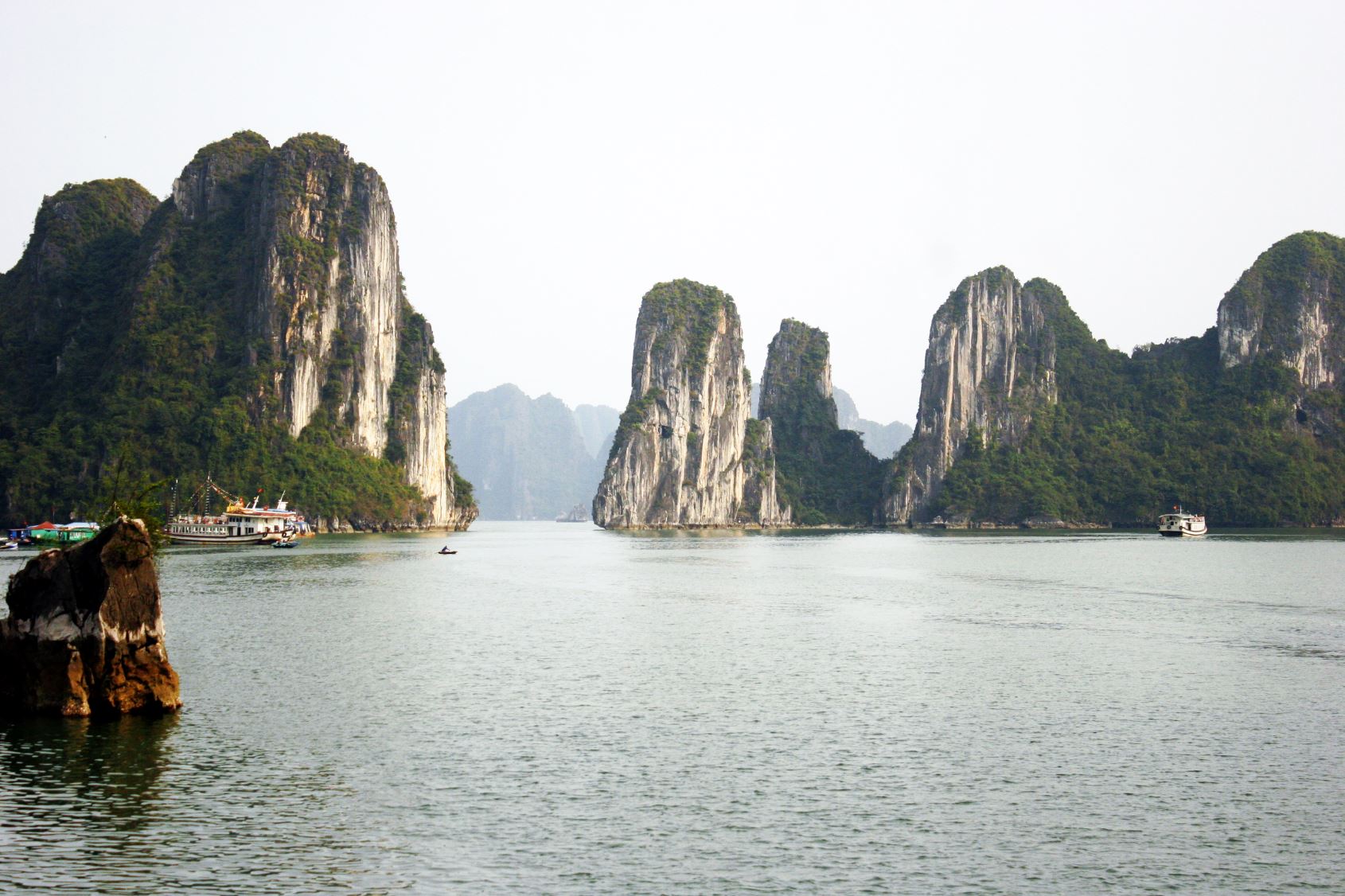 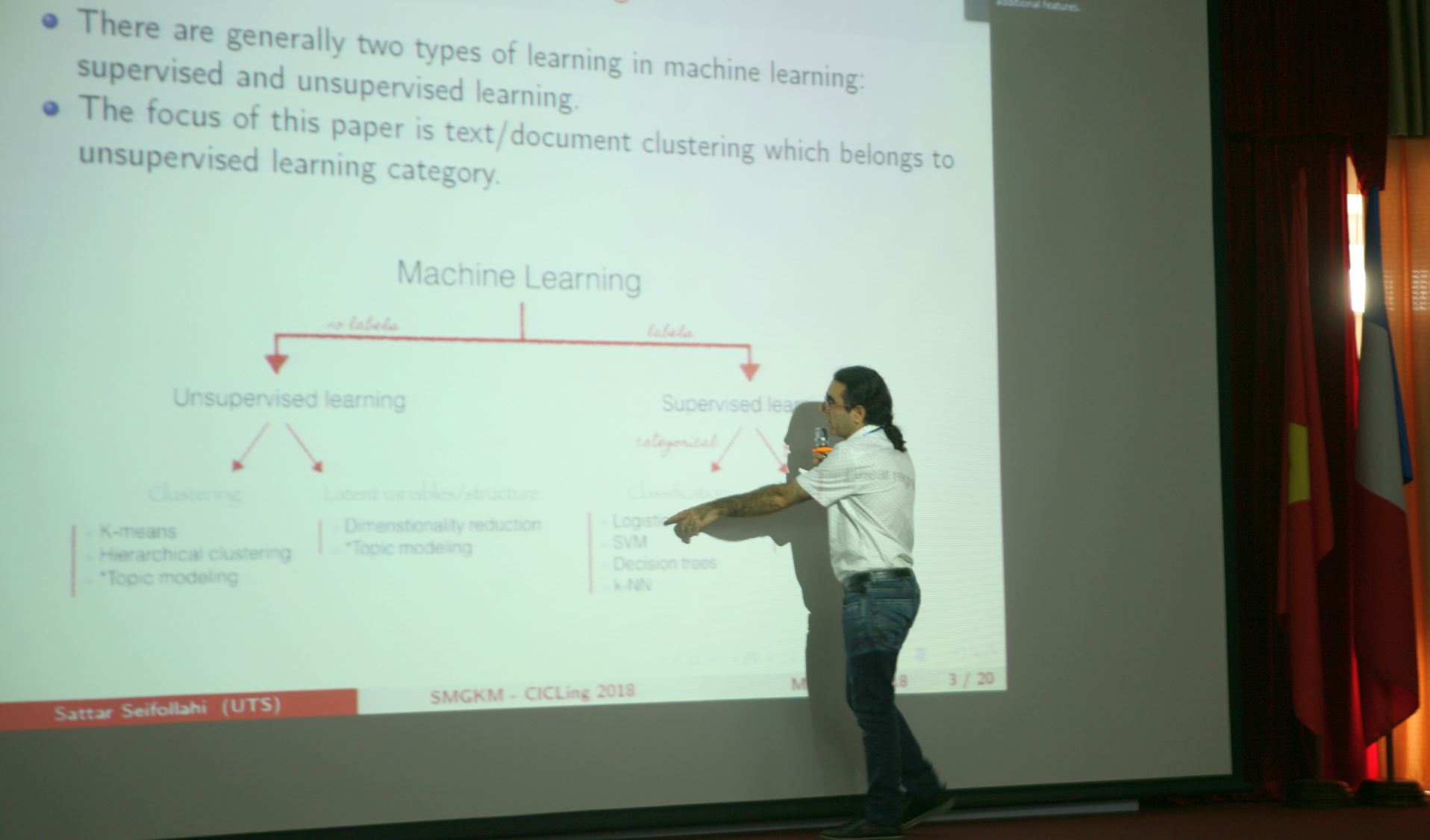 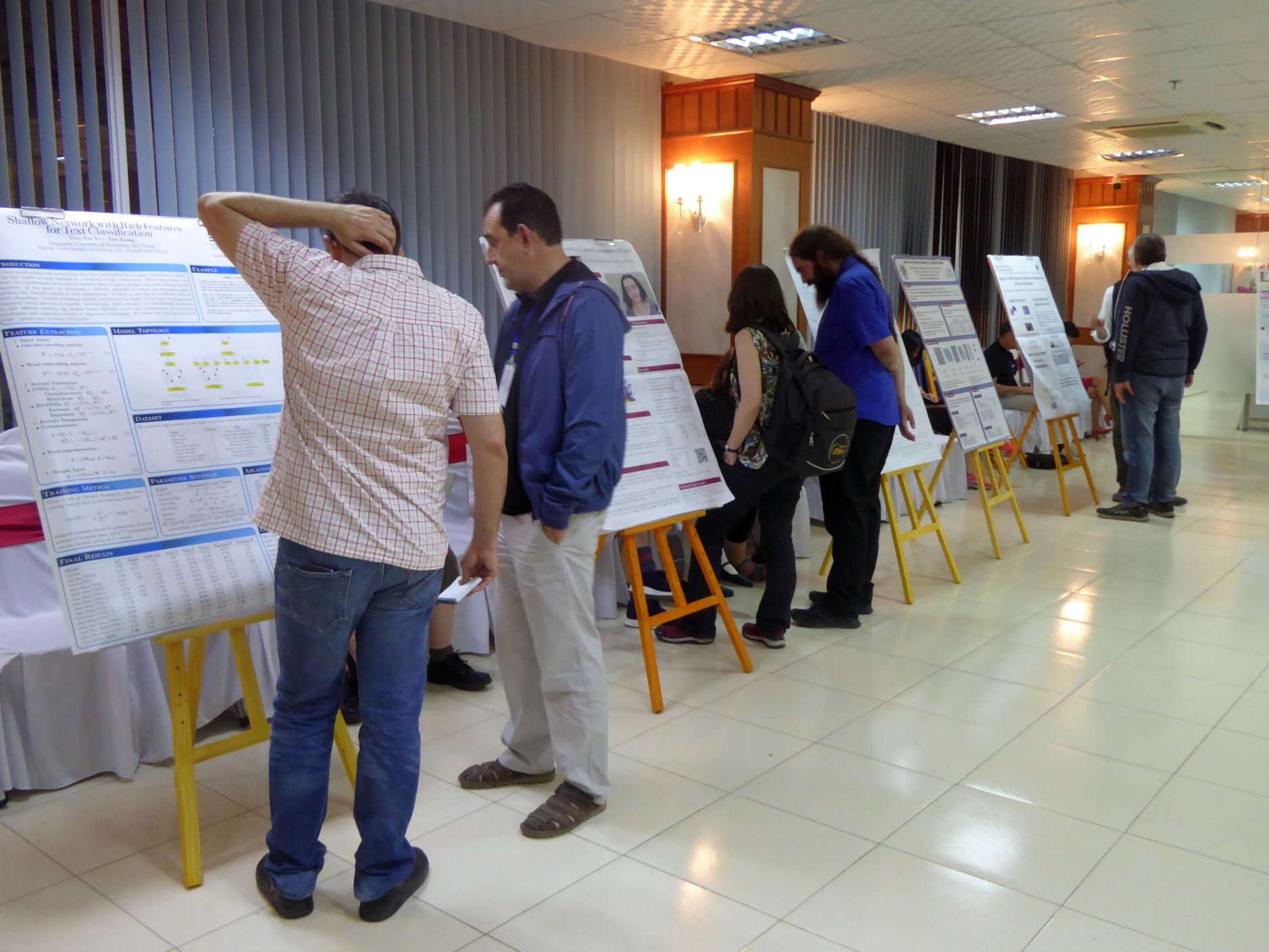 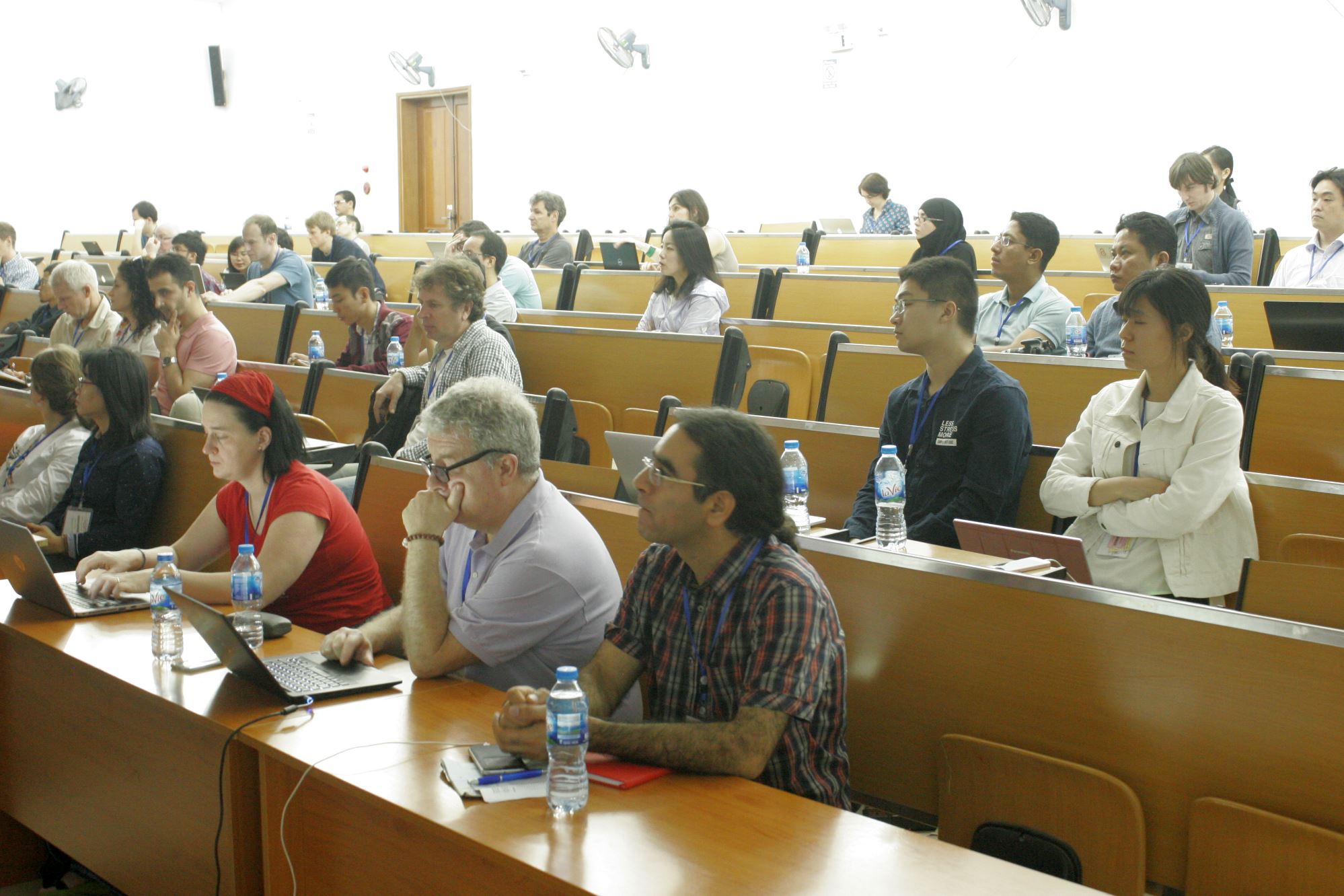 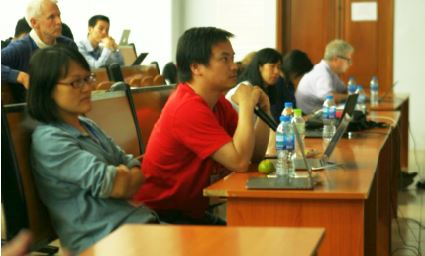 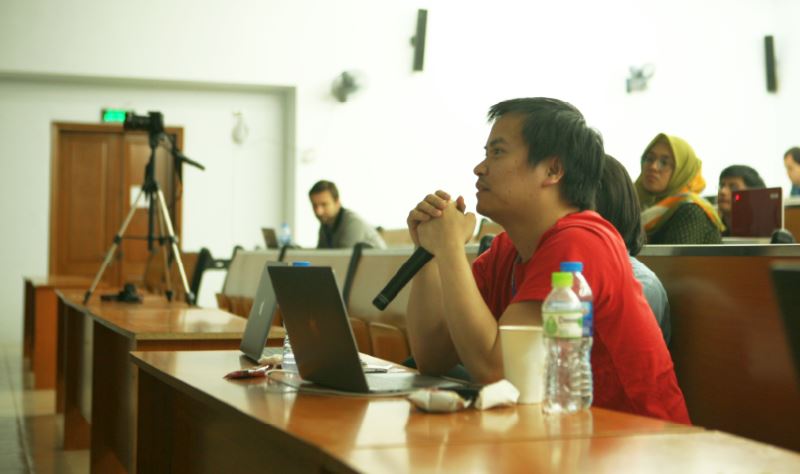 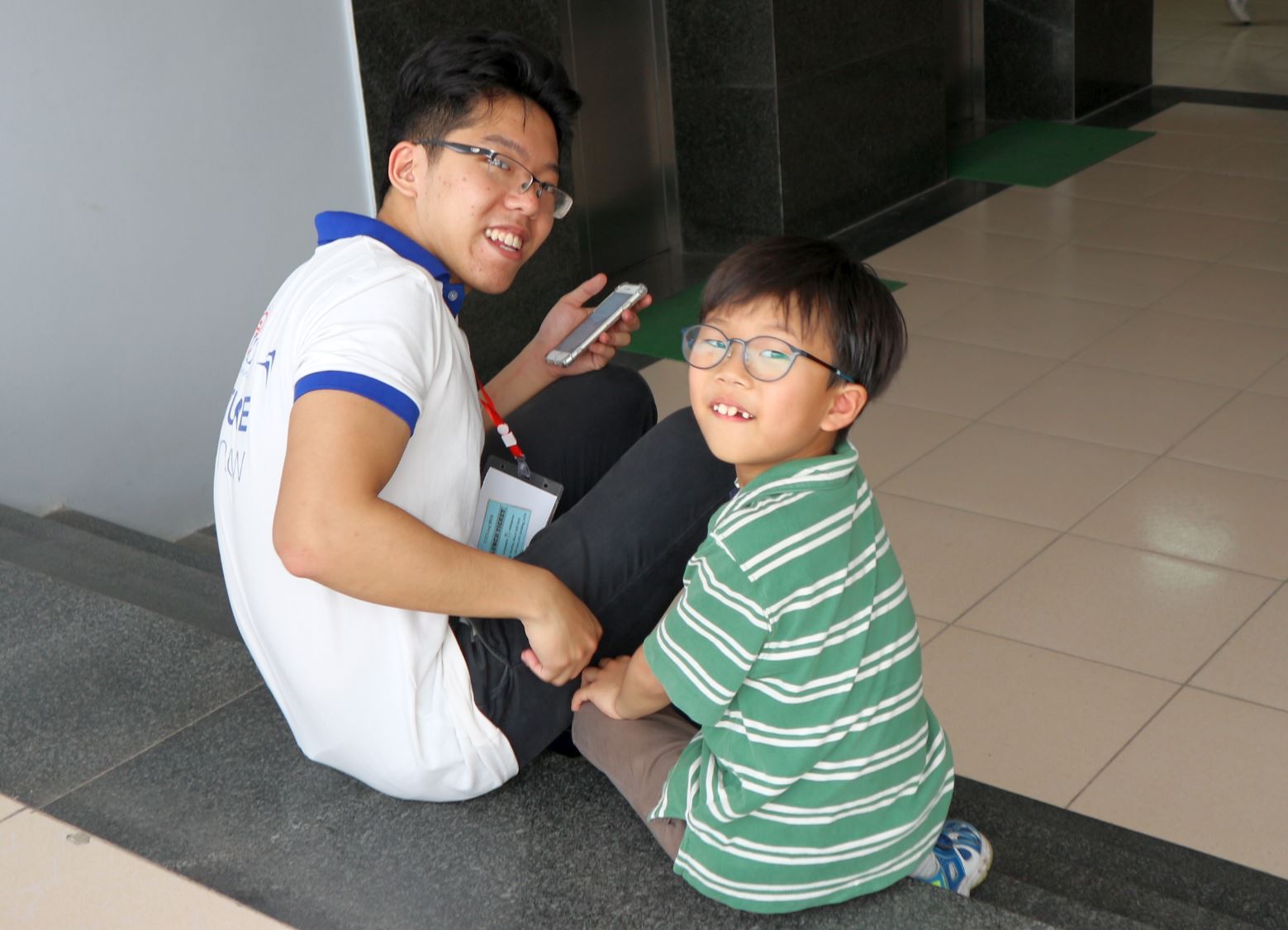 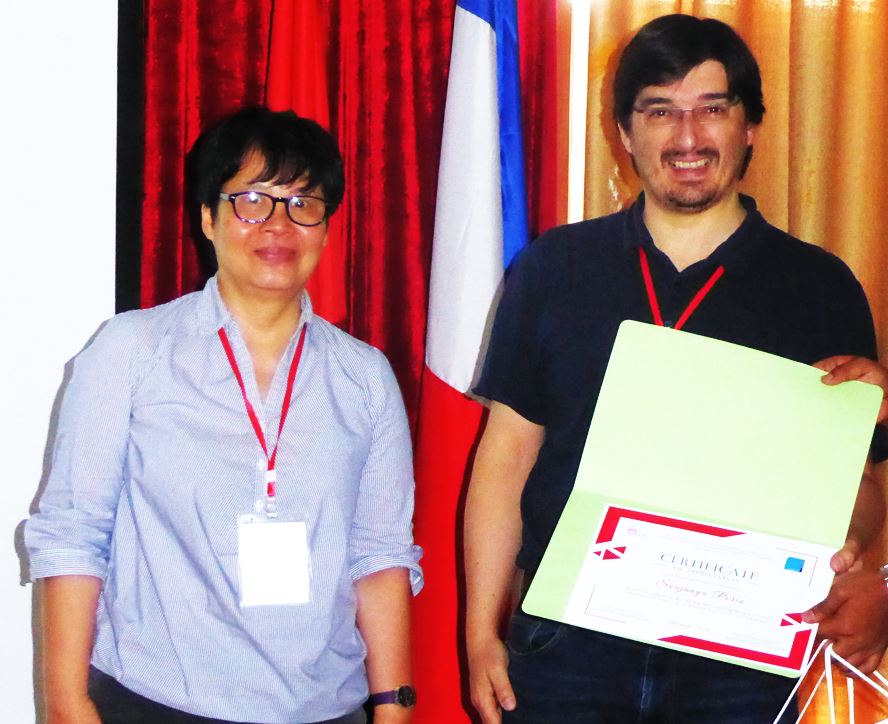 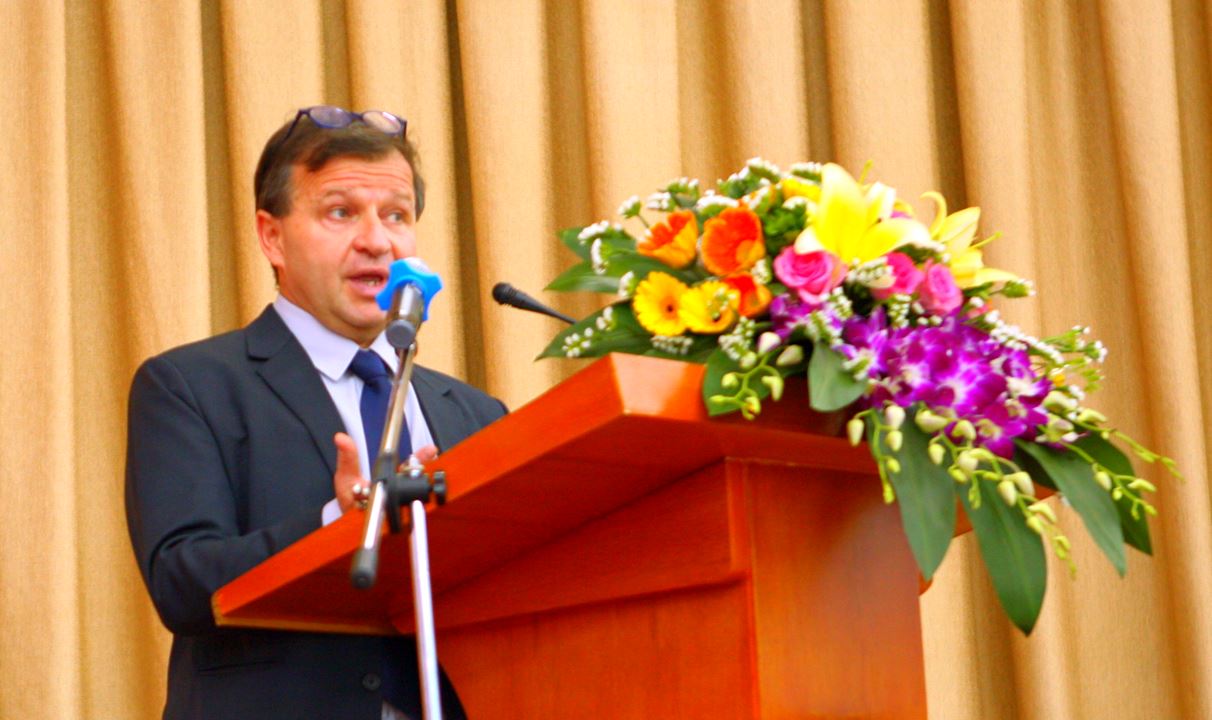 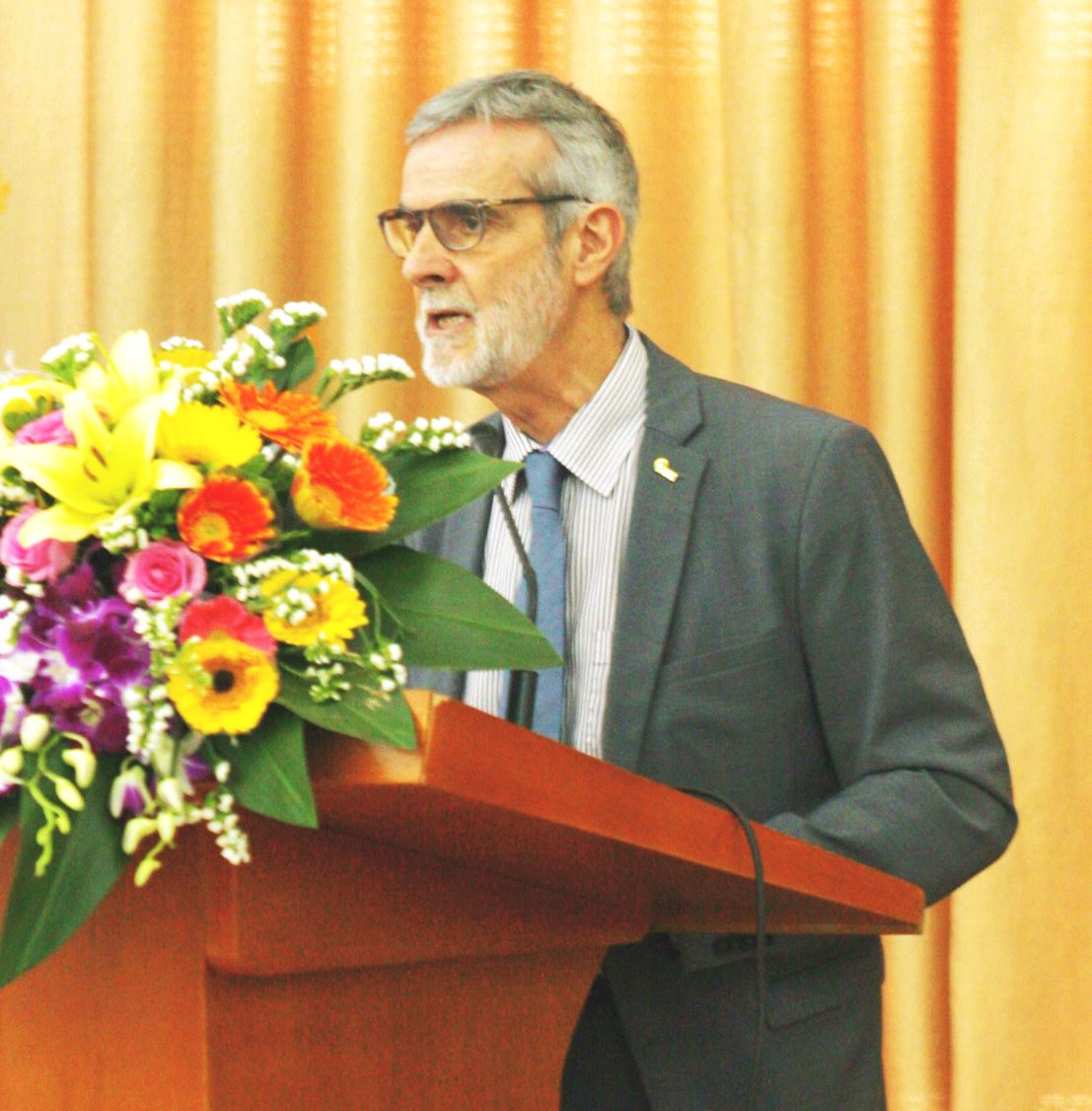 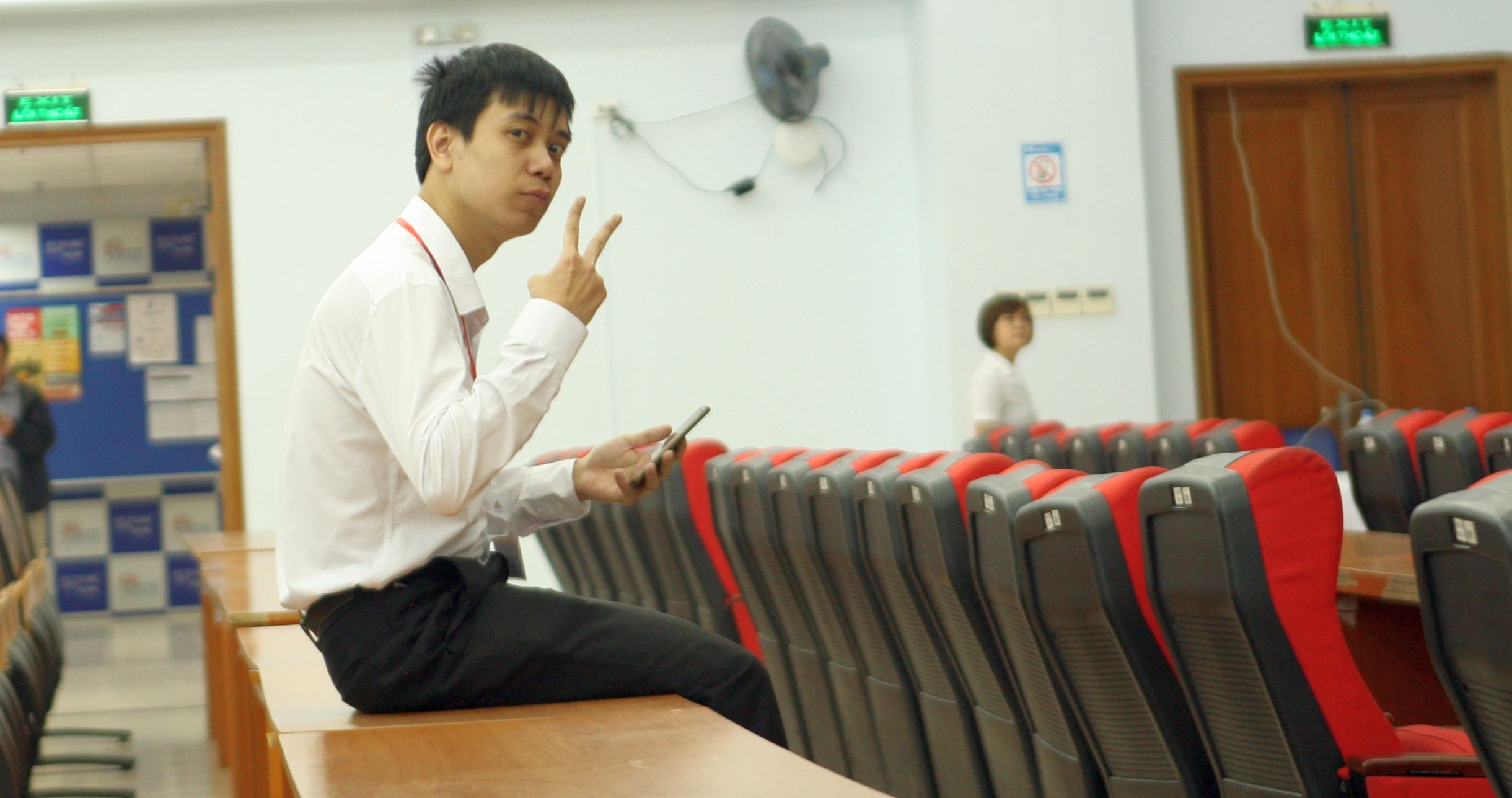 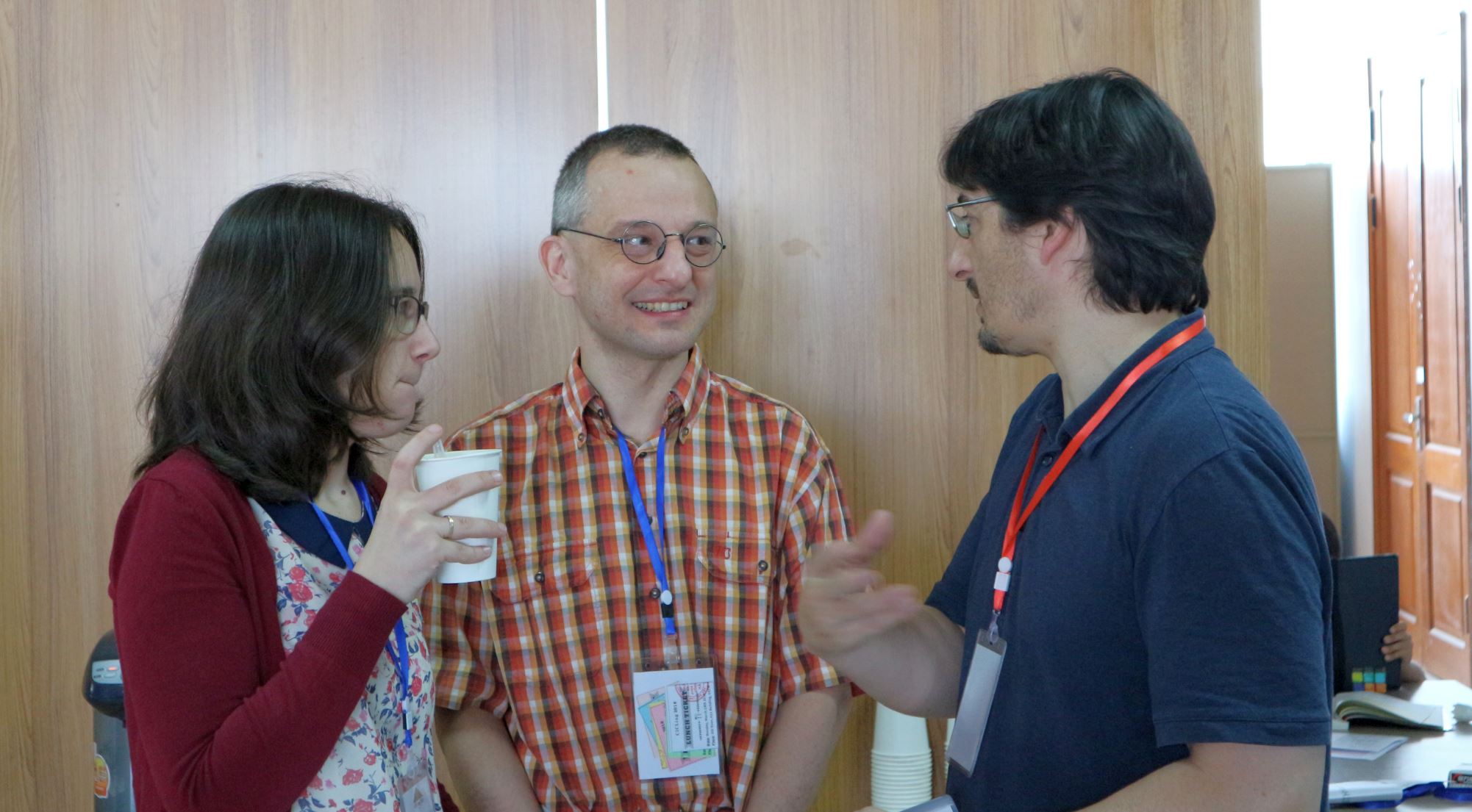 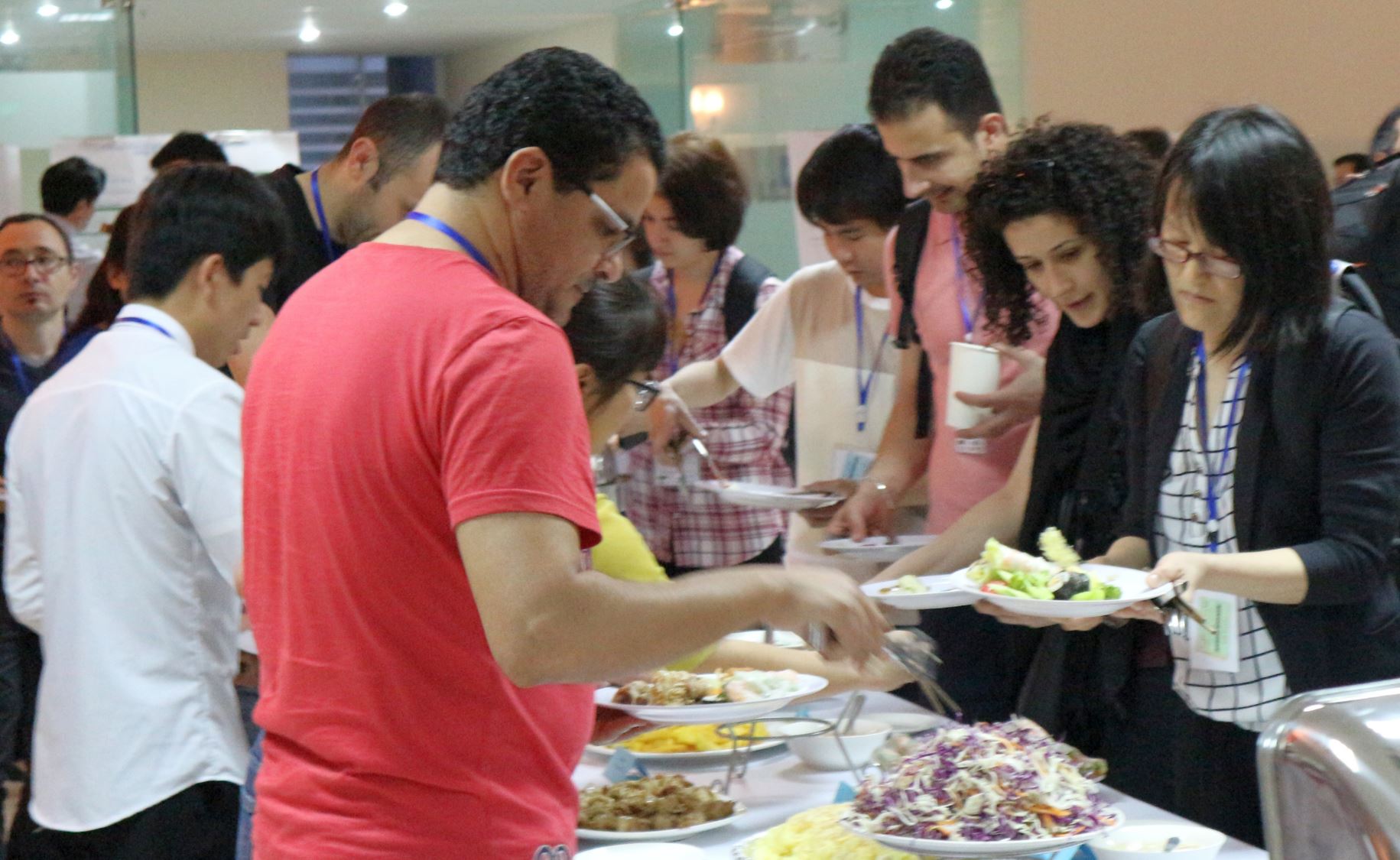 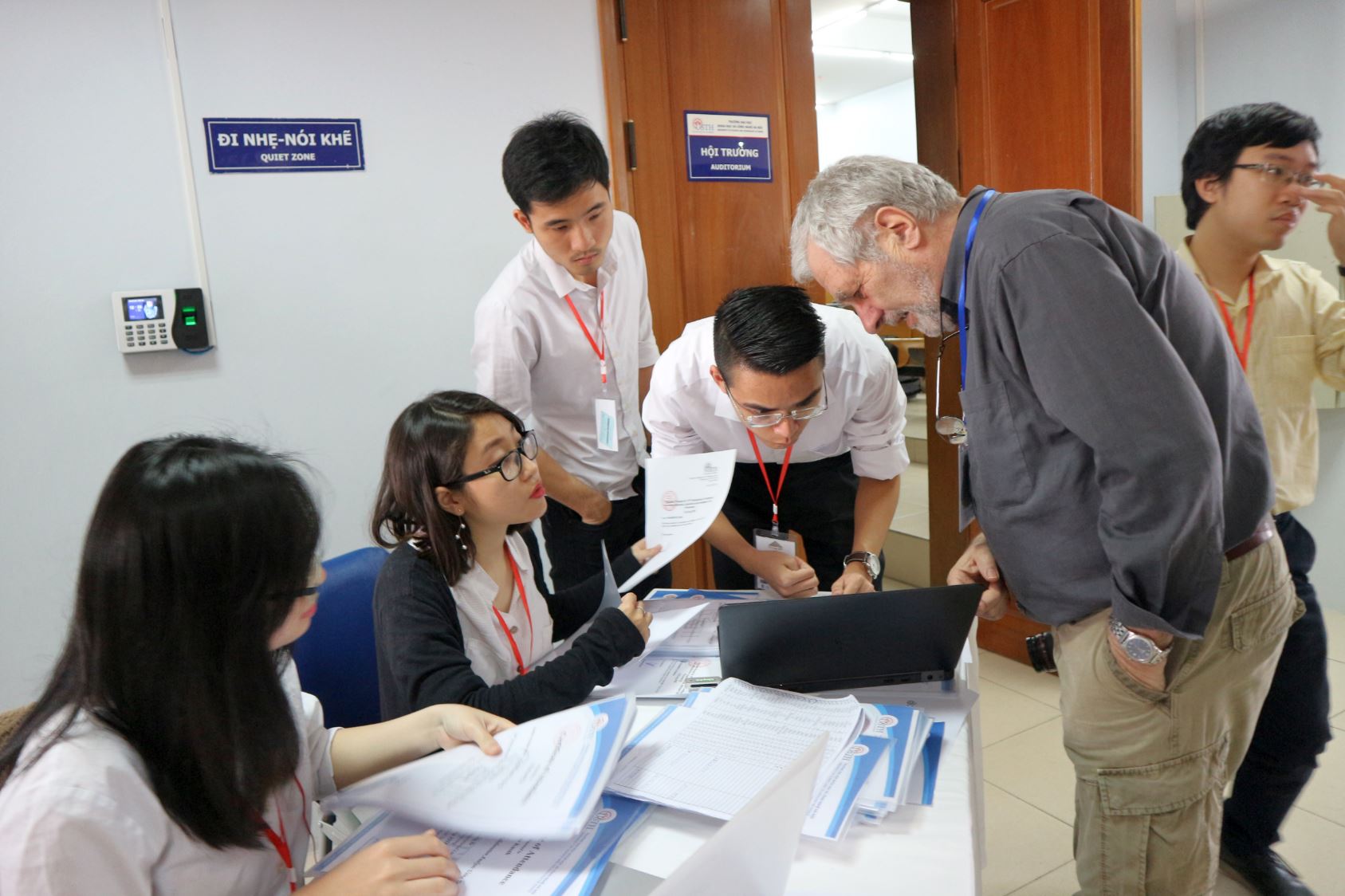 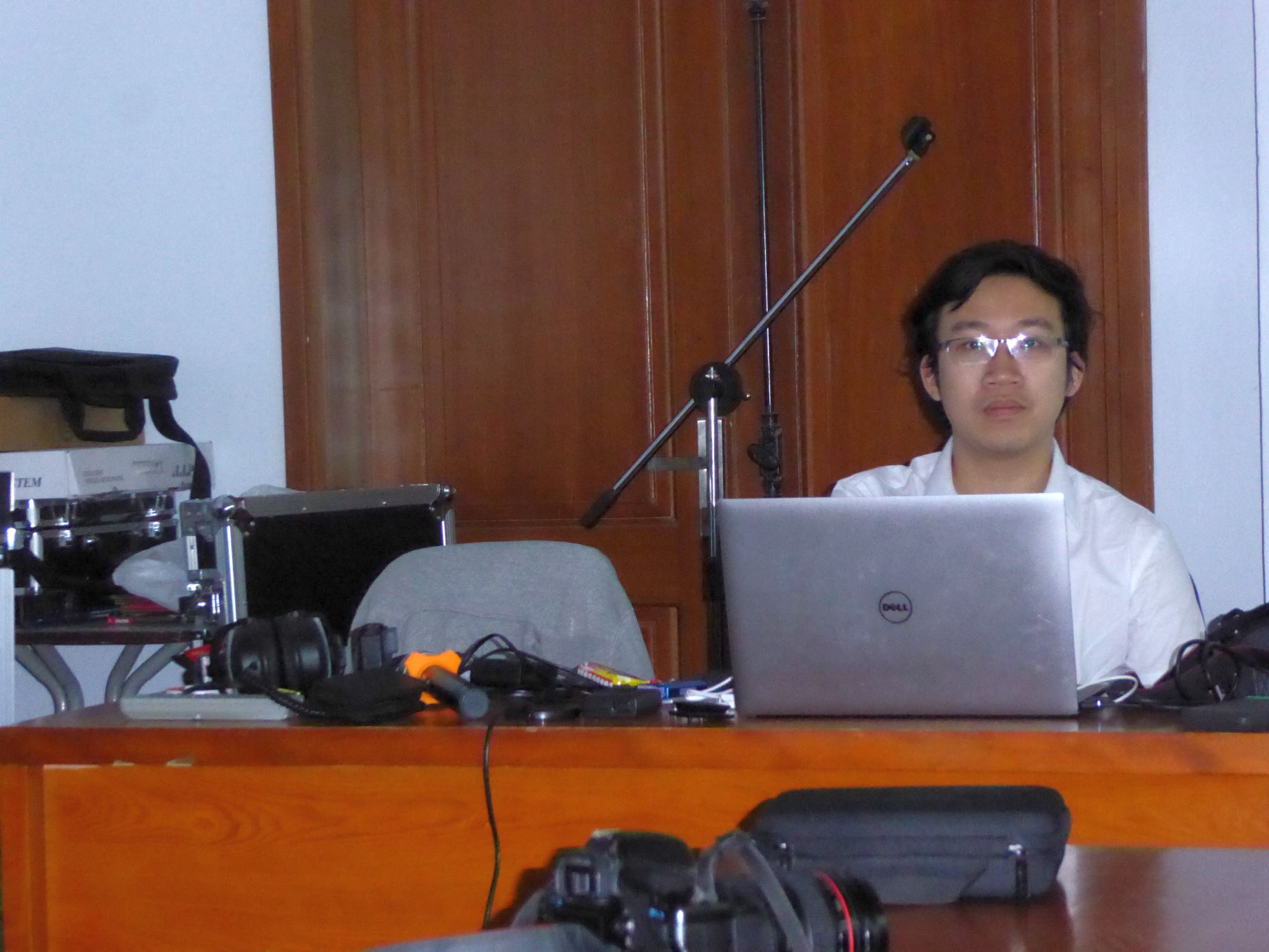 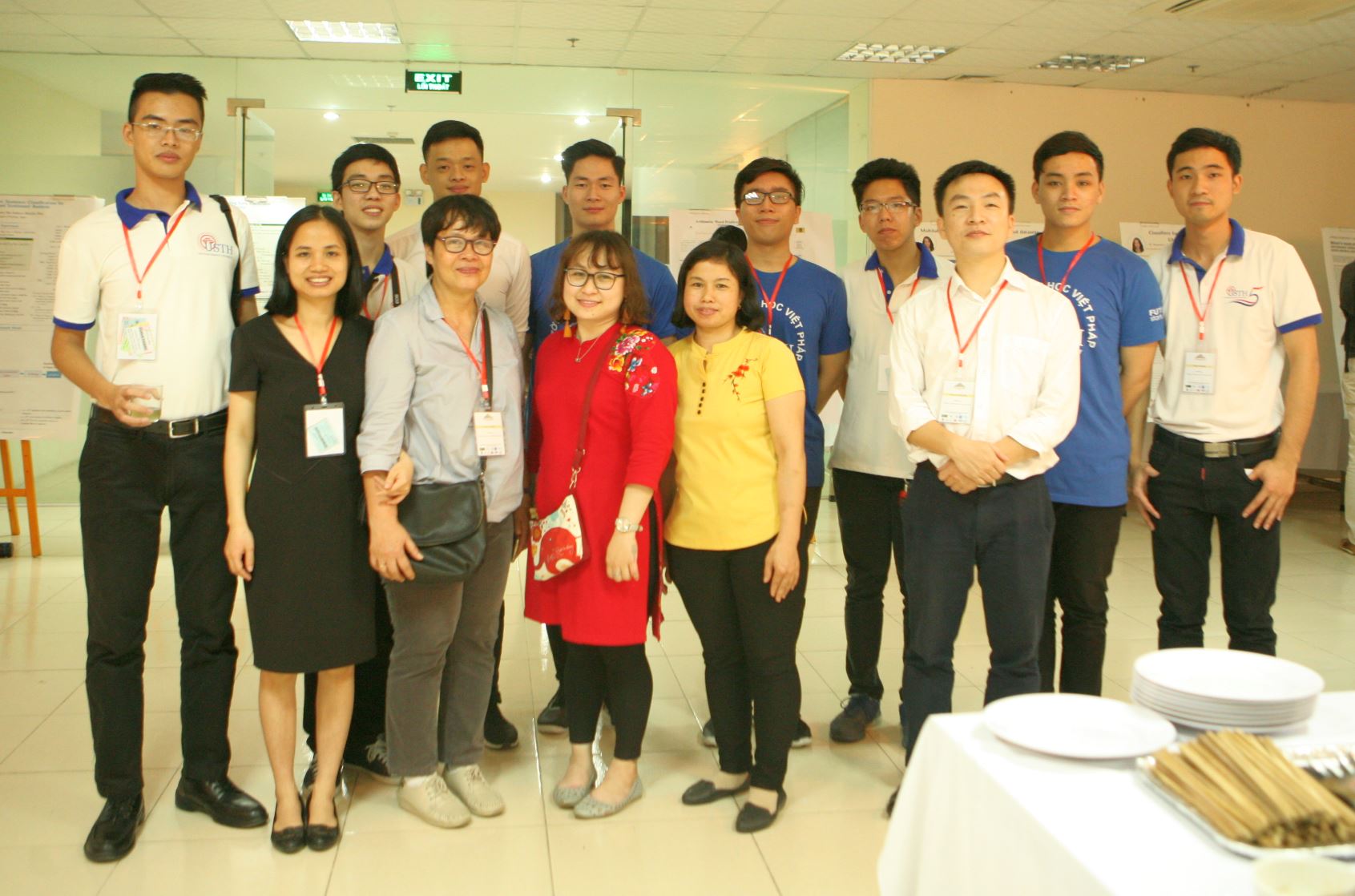 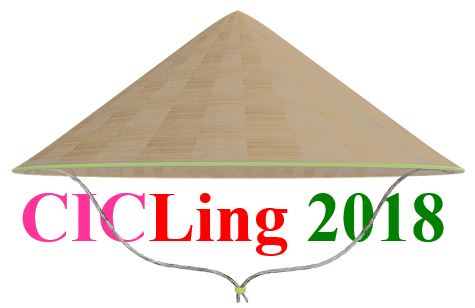 FAREWELL
WELCOME
CICLing 2019
“You will see, gentlemen, that we shall be fools enough to take _________.”
“You are right; and upon my soul, I would give my life for a hair,” said Athos. “Fortunately, the day after tomorrow we leave Paris. We are going according to all probability to _________.”
“We are returning to his Eminence, monsieur the Chevalier,” said Athos, advancing; “and you will please to accept the word of Monsieur d’Artagnan that he will go straight to _________.”
“You will see, gentlemen, that we shall be fools enough to take La Rochelle.”
“You are right; and upon my soul, I would give my life for a hair,” said Athos. “Fortunately, the day after tomorrow we leave Paris. We are going according to all probability to La Rochelle.”
“We are returning to his Eminence, monsieur the Chevalier,” said Athos, advancing; “and you will please to accept the word of Monsieur d’Artagnan that he will go straight to La Rochelle.”
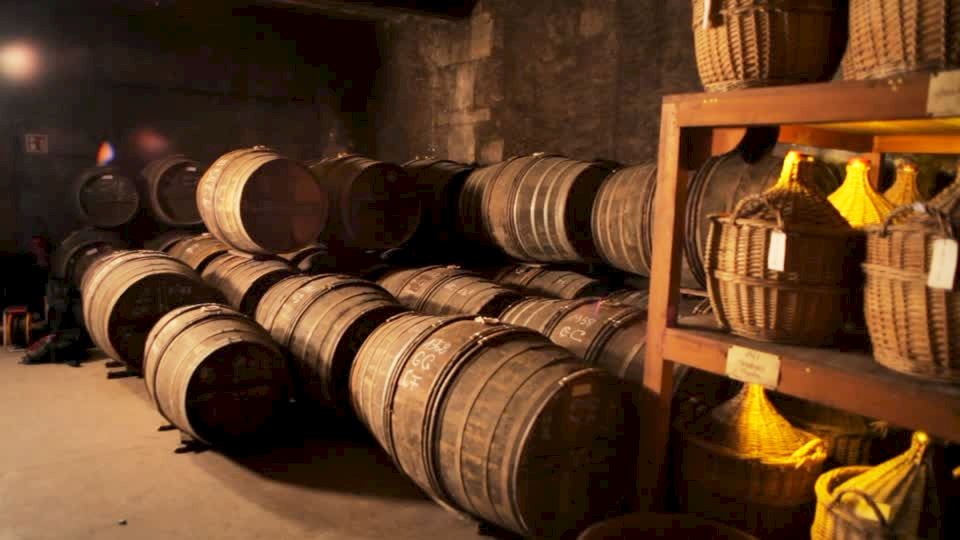 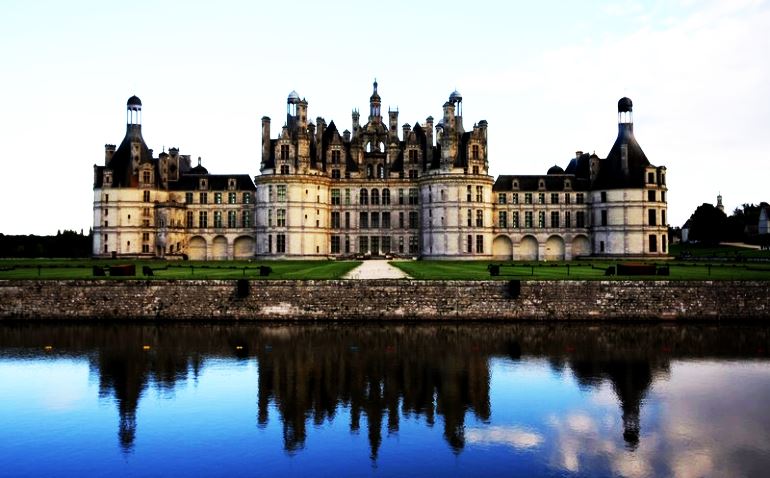 20th CICLing
CICLing 2019
April 7-13 (?)
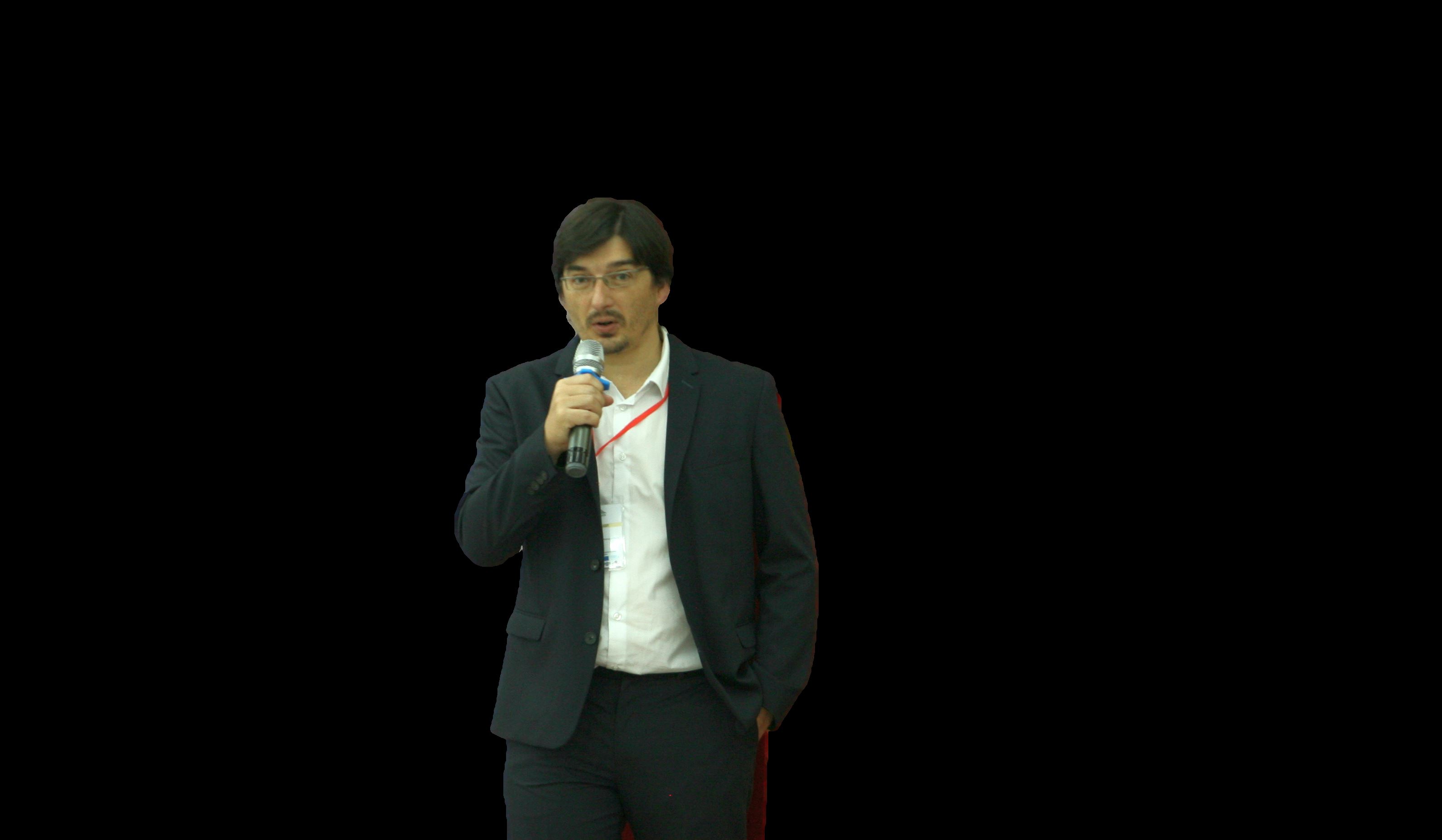 See you all inLa Rochelle!